Figure 1. Illustration of the overall work flow of the study. After downloading and formatting all required data, the ...
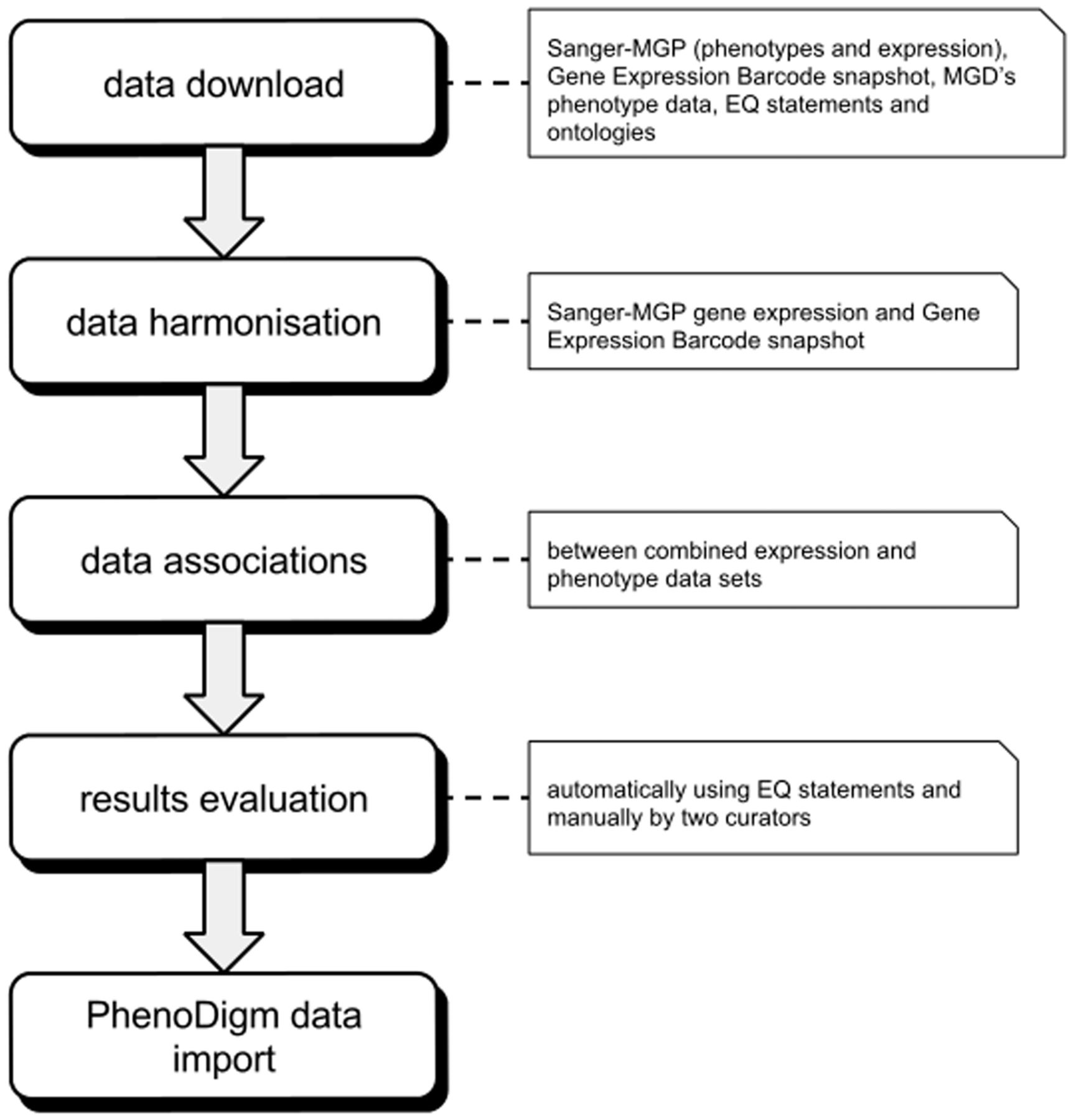 Database (Oxford), Volume 2014, , 2014, bau017, https://doi.org/10.1093/database/bau017
The content of this slide may be subject to copyright: please see the slide notes for details.
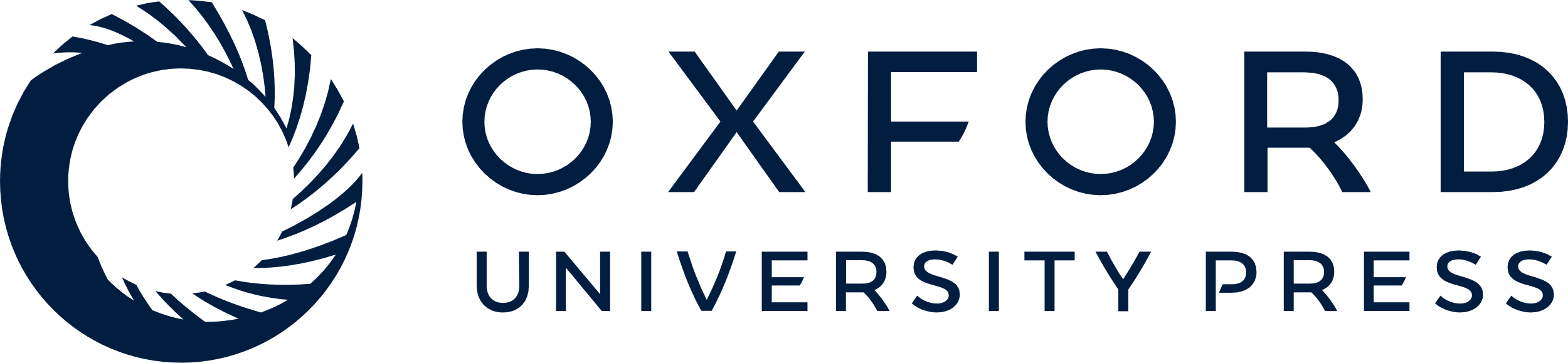 [Speaker Notes: Figure 1. Illustration of the overall work flow of the study. After downloading and formatting all required data, the expression profiles are merged into one data set. The merged data set is then used to calculate the associations between tissues and phenotypes that are then evaluated. After evaluation, the significant associations are loaded into and provided via the PhenoDigm web interface.


Unless provided in the caption above, the following copyright applies to the content of this slide: © The Author(s) 2014. Published by Oxford University Press.This is an Open Access article distributed under the terms of the Creative Commons Attribution License (http://creativecommons.org/licenses/by/3.0/), which permits unrestricted reuse, distribution, and reproduction in any medium, provided the original work is properly cited.]